CE2
La monnaie
MES 5
plan de travail n°12
Objectif : trouver un montant en utilisant les pièces et les billets
Niveau 1
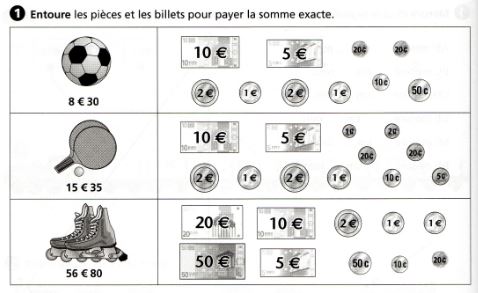 Objectif : dessiner les pièces correspondantes à un montant donné
Niveau 2
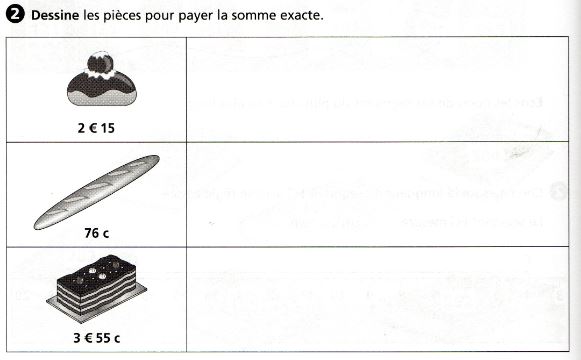 CE2
La monnaie
MES 5
plan de travail n°12
Objectif: rendre la monnaie
Niveau 3
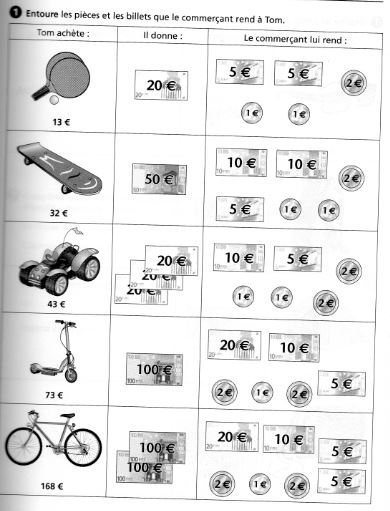 CE2
La monnaie
MES 5
plan de travail n°12
Objectif: rendre la monnaie
Niveau 4
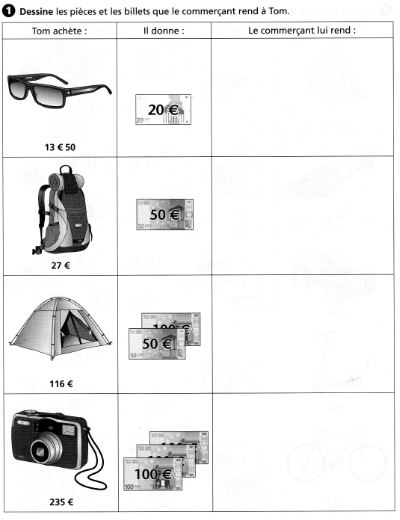